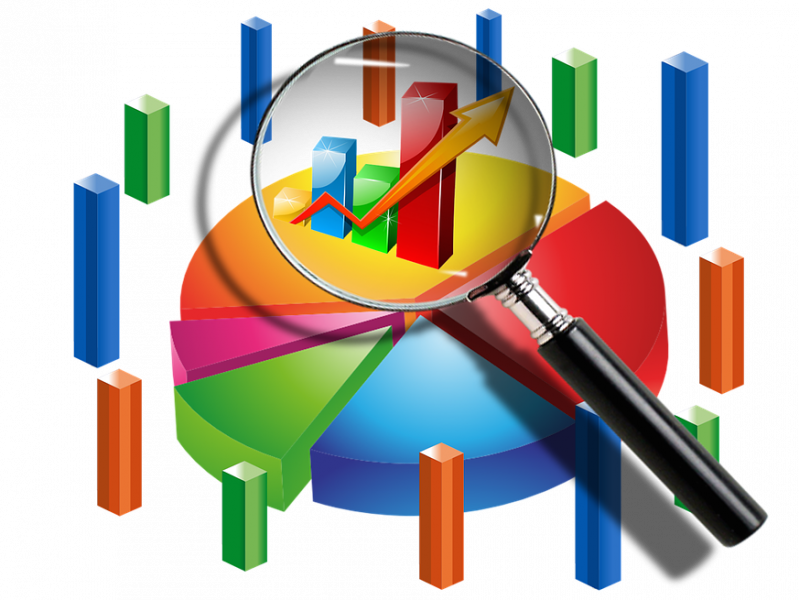 Тема. Методики оцінки та аналізу інструментів ринку цінних паперів
План
1. Фундаментальний аналіз інвестиційної ситуації.
2. Поняття про технічний аналіз.
3.  Інструментарій технічного аналізу.
4.  Метод середніх ковзних.
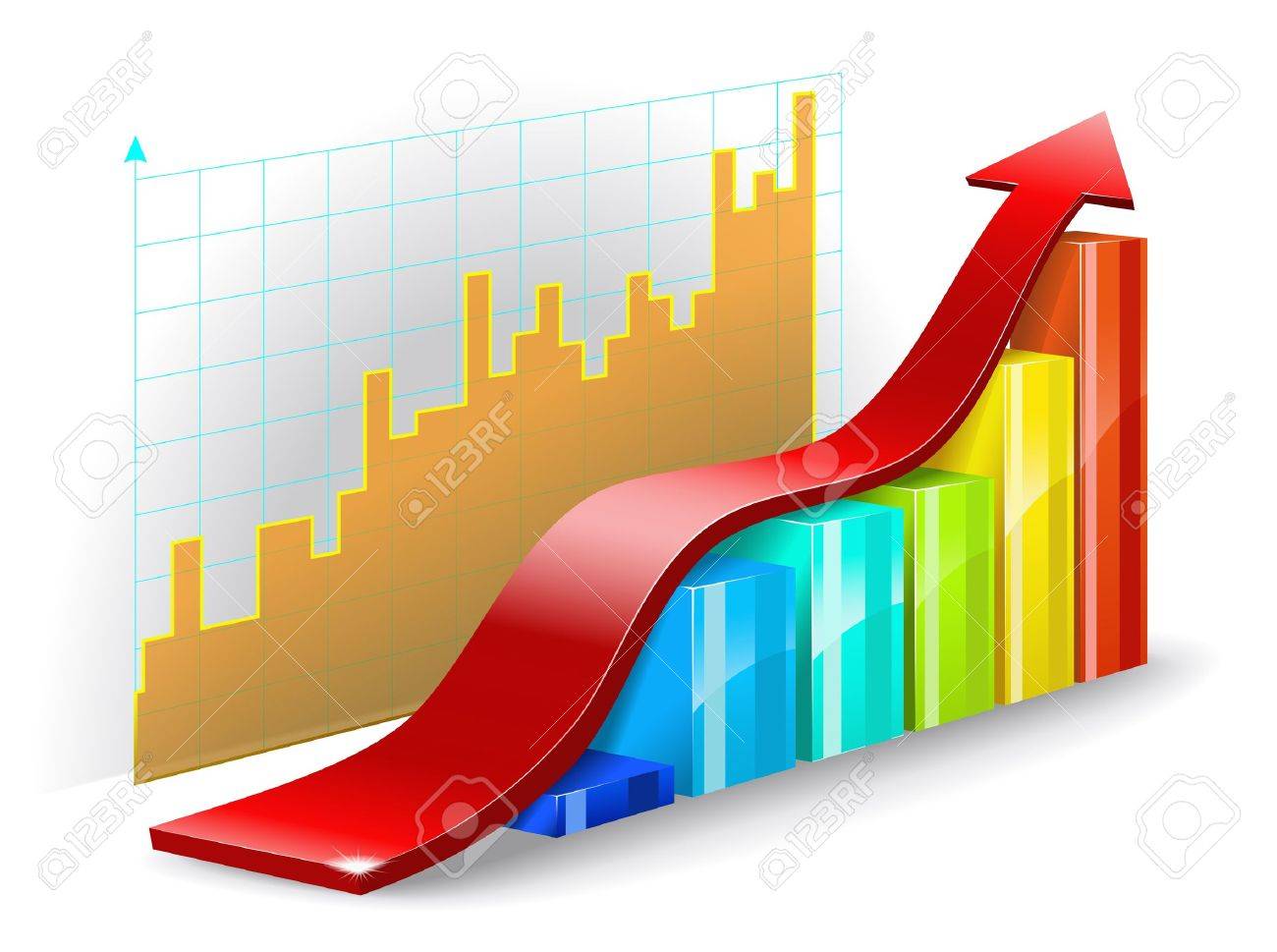 1.Фундаментальний аналіз інвестиційної ситуації.
Фундаментальний аналіз вивчає причини, що рухають ринком.
В повному обсязі фундаментальний аналіз виконується на чотирьох основних рівнях, або етапах, але за необхідності можна скорочувати обсяги або виключати певні етапи цього аналізу. 
Такий варіант напряму аналізу часто називають аналізом «зверху вниз».
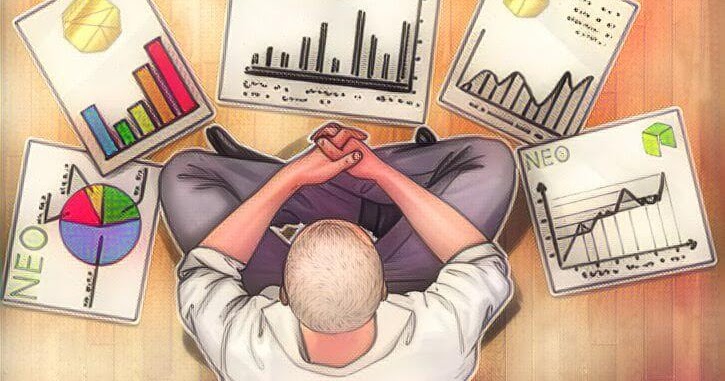 А - розгляд стану економіки і фондового ринку в цілому
Етапи аналізу
Б - галузевий або індустріальний аналіз
В - регіональний аналіз
Г - аналіз інвестиційної привабливості об'єктів інвестицій
Д - Формування інвестиційної стратегії
1.1.Макроекономічний аналіз
Основні макроекономічні показники, які варто враховувати при проведенні фундаменального аналізу:
•правові основи інвестиційної діяльності;
•стан, стабільність, збалансованість, і перспективи зростання економіки країни, стан інвестиційного ринку (попит і пропозиція); 
•структурні пропорції розвитку економіки - відносні частки промисловості, сільського господарства, інших галузей економіки у валовому внутрішньому продукті;
•ступінь розвитку фондового ринку, його капіталізація й правове регулювання;
•поточні темпи інфляції й очікування їх змін;
•середні ставки відсотків по вкладах у банки, очікувані тенденції їх змін;
•кон'юнктура світових товарних ринків, ринків дорогоцінних металів, нерухомості тощо;
•способи державного регулювання економіки;
•рівень оподатковування різних видів доходів;
•розвиненість і надійність інфраструктури ринку;
•процеси споживання й нагромадження, рівень безробіття, середні доходи на душу населення й інші чинники й показники.
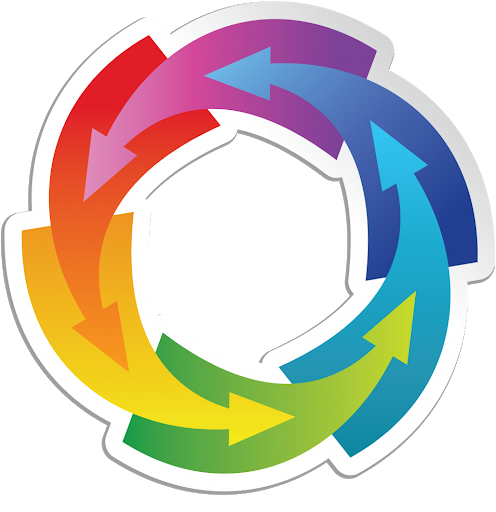 1.2.Галузевий аналіз
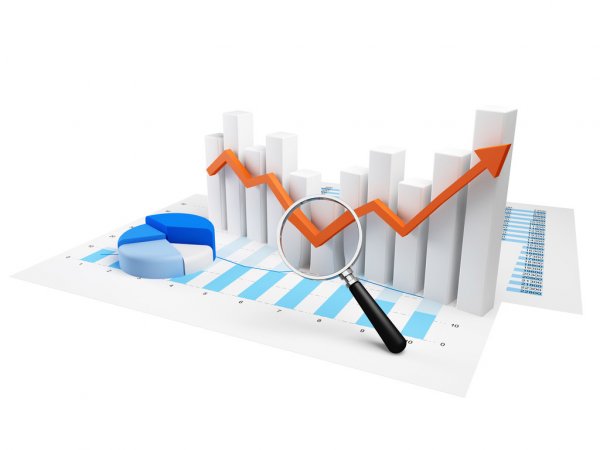 Галузевий, або індустріальний, аналіз як частина фундаментального аналізу дозволяє класифікувати галузі за діловою активністю, за стадіями розвитку й привабливості для інвестицій.
Обов'язково слід враховувати, що галузі мають свій життєвий цикл, як і ті продукти, які вони виробляють, галузі тісно пов'язані з циклами в економіці країни.
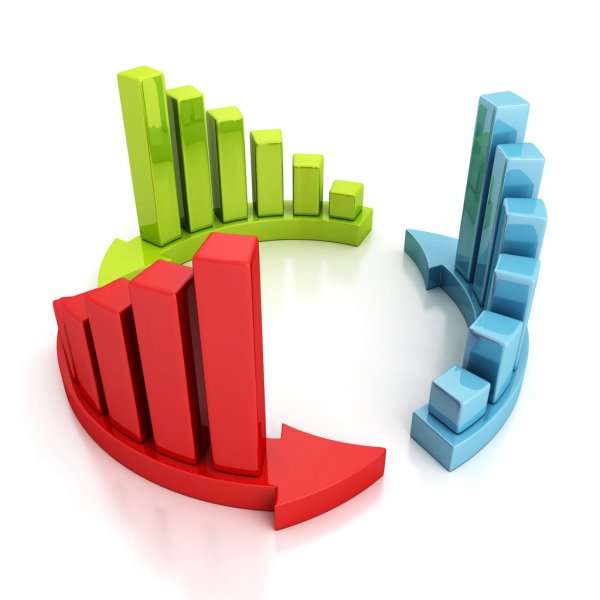 1.3Регіональний аналіз
Наступним етапом фундаментального аналізу є регіональний аналіз, або вибір відповідних регіонів для інвестицій, вибір підприємств по регіонах країни відповідно до заздалегідь визначених критеріїв або вимог до регіональної політики й економіки. Регіональні чинники, як правило, мають сталий характер строком не менше року. Галузевий і регіональний аналізи проводяться експертним шляхом.
1.4 Аналіз інвестиційної привабливості підприємств
Фінансова оцінка компанії здійснюється за чотирма основними групами показників:
2)рентабельність активів (капіталу);
3)ліквідність активів;
1)оборотність активів;
4)показники фінансової стабільності.
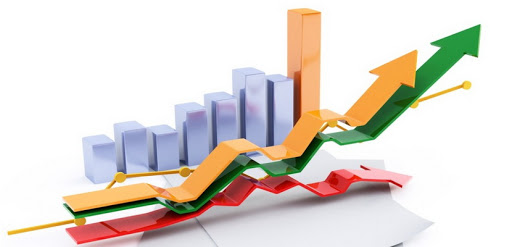 2.Поняття про технічний аналіз.
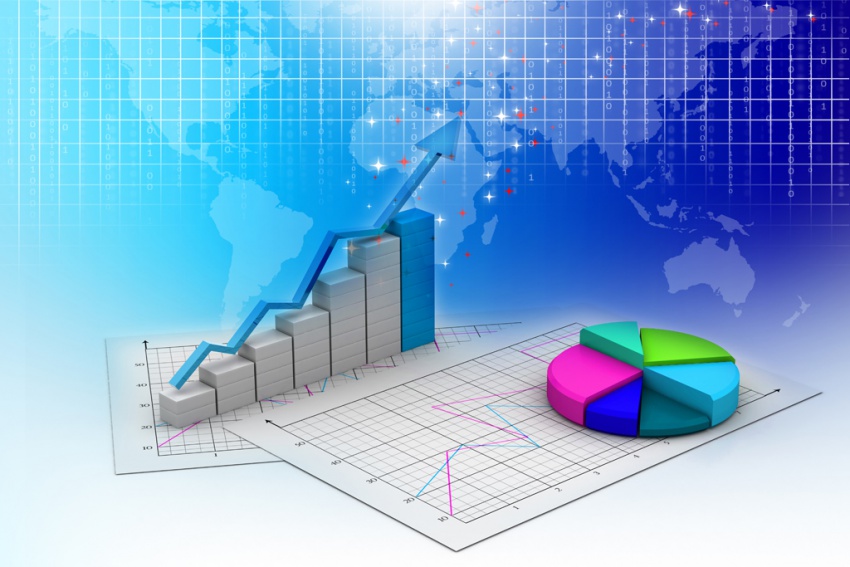 Технічний аналіз полягає у вивченні історії зміни цін на ринку, розрахунків різних показників і прогнозуванні на базі цих даних майбутнього напряму руху цін на акції чи інші аналізовані активи.
Основні методи технічного аналізу належать лише до того ліквідного й високо конкурентного фондового ринку, на якому ціни на акції встановлюються в результаті стихійної «координації» попиту та пропозиції.
У зв'язку з тим, що технічний аналіз ґрунтується на побудові різних спеціальних графіків зміни цін і низки розрахункових показників (осциляторів) у часі від котирування до котирування, його також називають графічним аналізом.
методи технічного аналізу
Друга група
 прийомів цього аналізу полягає в розрахунку й побудові графіків низки спеціальних показників.
Перша група 
полягає в побудові графіків зміни цін і обсягів торгівлі на акції й виділенні на цих графіках певних етапів руху цін - трендів, побудові ліній підтримки й опори, що дозволяють одержувати прогнози. Одночасно аналізуються деякі умовні фігури, які утворені даними трендами і які дозволяють робити припущення про напрями їх змін.
Основні принципи технічного аналізу.
1.Рух (зміна) цін на ринку враховує всю інформацію про ситуацію. Будь-які зміни цін є результатом зміни зовнішніх умов і знаходять своє відображення в цінах
.2.Ціни рухаються направлено, і головним завданням є визначення трендів.
 Термін «тренд» означає певний напрям руху цін. Бувають такі види трендів: а)зростаючий, або бичачий, - основний рух цін нагору; б)падаючий, або ведмежий, - основний рух ціни вниз; в)боковий, або горизонтальний, - ціна в основному не змінюється.
3.Історія на ринку повторюється. Це відображається в графіках руху цін.
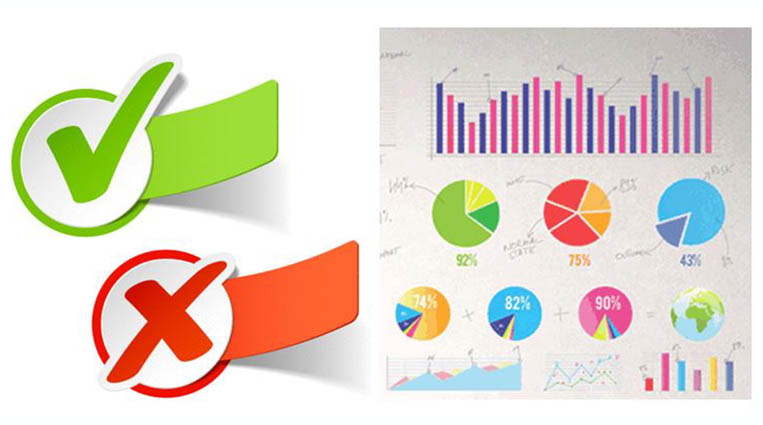 3.Інструментарій технічного аналізу.
Існує три основних типи графіків руху ринків, на основі яких будується методика технічного аналізу:
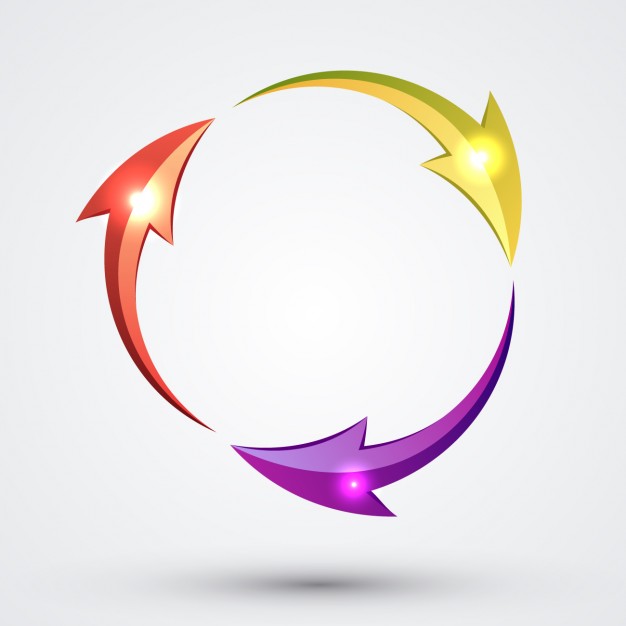 Графік руху ціни аналізованого інструмента (активу).
Графік обсягу торгівлі цим активом.
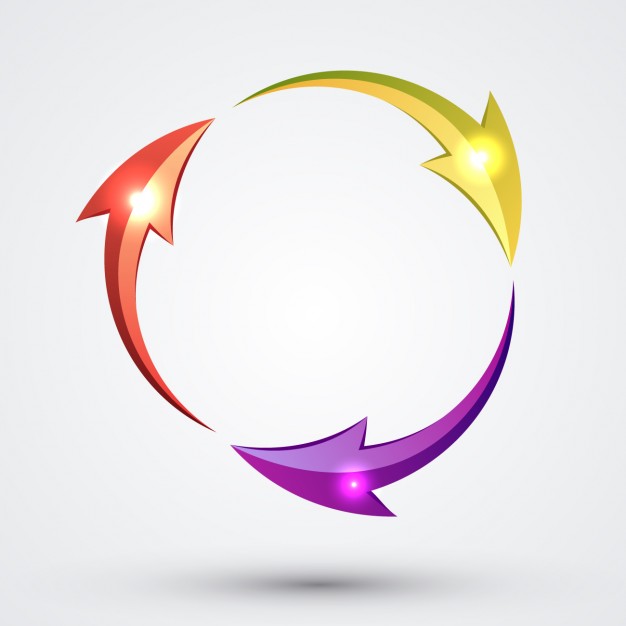 Графік відкритого інтересу (кількість відритих позицій, не закритих на цей момент
У технічному аналізі використовується чотири основних методи відображення графіків руху ціни:
Гістограми
Японські свічі..
Лінійні графіки.
Хрестики-нулики
Лінійний графік
У лінійному графіку на осі абсцис відкладається час (хвилини, години, дні тощо), а на осі ординат - шкала ціни.
На гістограмі ми маємо своєрідний графік стовпчиків, причому кожний новий (за новий період часу) будується праворуч від останнього за попередній день або попередній період.
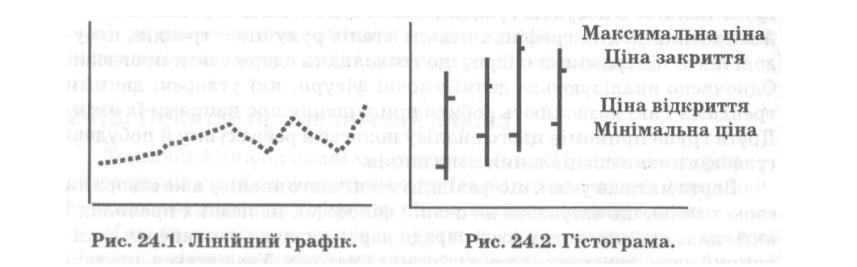 Японські свічі
Японські свічі - це один з популярних інструментів технічного аналізу. В цьому методі аналізу велика увага приділяється зв'язку між цінами відкриття й закриття.
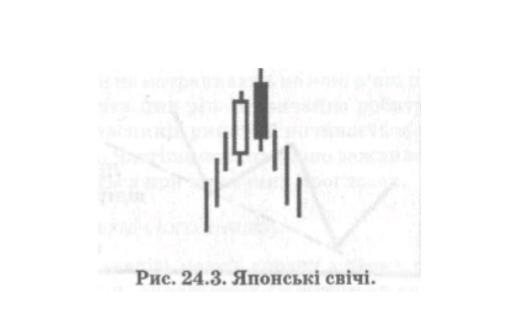 Особливості побудови ліній
Особливо важливим елементом технічного аналізу вважається побудова на графіках ліній підтримки й ліній опору.
Для побудови лінії підтримки (рівня підтримки) потрібно з'єднати на графіку істотні мінімуми з мінімумами.
Для побудови лінії опору (рівня опору) слід з'єднати на графіку умовною лінією істотні максимуми з максимумами.
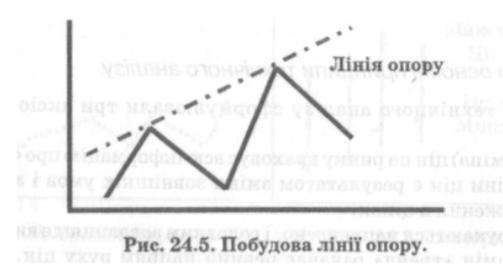 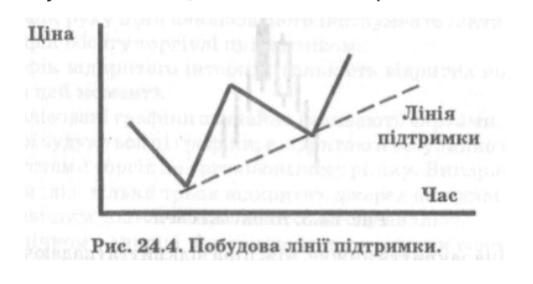 Класичні фігури технічного аналізу
Фігур має назву фігур продовження, і вони сигналізують про те, що існуючий тренд залишається в силі й основний напрям тренда ймовірно не зміниться.
За наявності чітко вираженого попереднього тренда часто можна виявити розворотні фігури, наявність яких сигналізує про ймовірну зміну основного напряму діючого тренда. Однією з найвідоміших таких фігур є фігура «Голова-плечі»
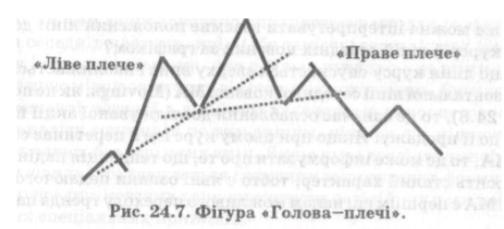 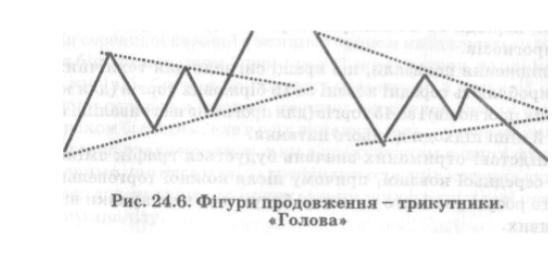 4.Метод середніх ковзних.
Метод середніх ковзних ґрунтується на обчисленні середнього курсу досліджуваної акції за певне число сесій, що передують розрахунковому дню, і побудові графіка результатів обчислень на одному графіку з поточними курсами цієї акції (на графіку гістограм). Прийнята для кожного розрахунку конкретної середньої ковзної кількість сесій або кількість аналізованих періодів є постійною величиною.
Якщо лінія курсу спускається зверху вниз і наближається зверху до горизонтальної лінії середньої ковзної MA, то це означає ослаблення досліджуваної акції й дає нам сигнал до її продажу.
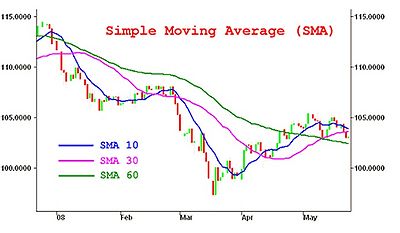 Осцилятори в технічному аналізі
Осцилятори – це аналітичні інструменти, призначені для одержання сигналів технічного аналізу про зміни (розвороти) цінових тенденцій.Графіки осциляторів будуються на підставі формул, в яких використовуються величини ціни аналізованого активу й обсягу торгівлі. При аналізі осциляторів активно використовуються поняття перекупленого й перепроданого ринку.
Найвідомішими осциляторами є осцилятор Еліота, індекс відносної сили (RSI), осцилятор конвергенції-дивергенції MACD тощо. Вони використовуються в багатьох популярних програмах технічного аналізу.
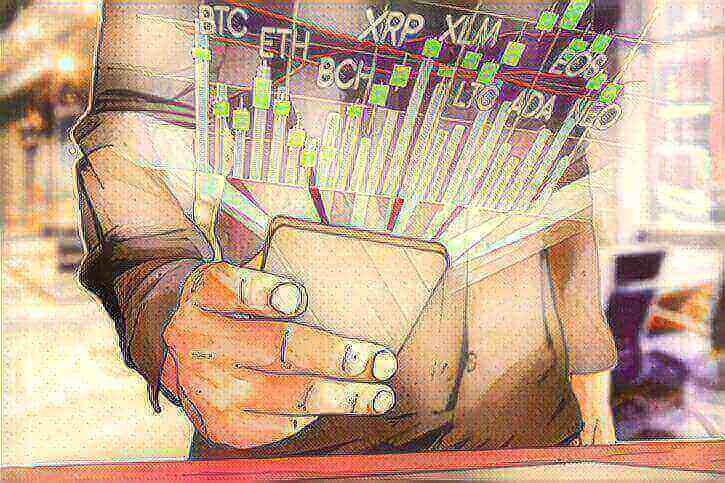 Висновок
Технічний аналіз застосовується до будь-яких часових періодів, і можна одержати як короткостроковий, так і довгостроковий прогноз. 
Методика технічного аналізу застосовна до аналізу цін на будь-яких ринках, головне мати дані про попередні рухи цін.
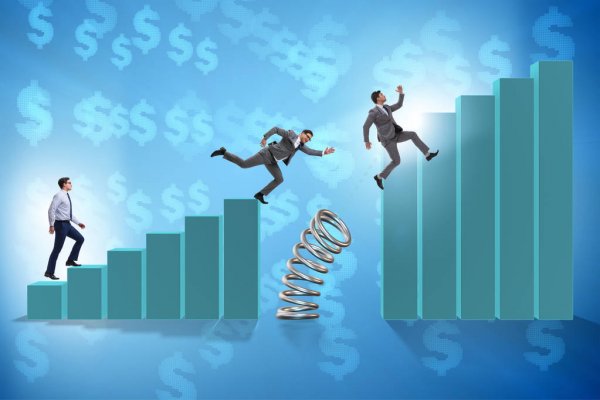